Pathways to success
University of Vaasa
~5000
STUDENTS
~500
STAFF
1968
FOUNDED
Why University of Vaasa? – An international and multi-disciplinary university
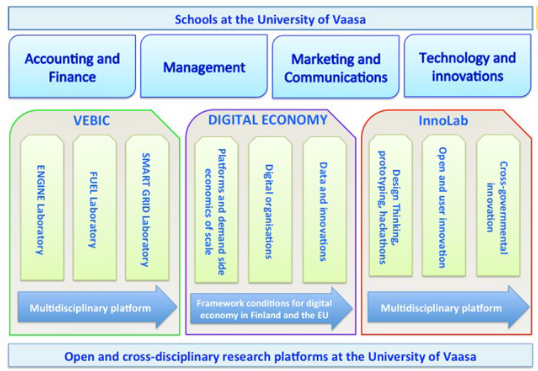 The university has about 5,000 students, and about 300 of them are international degree students (for personnel: 539/99)
We have four schools and three research platforms
We belong to the EUNICE alliance of seven European universities, with all the offer of the alliance available to our students and staff.
How we are organised
4
2.12.2022
Where we are matters to us
With our campus located in a UNESCO world heritage site, we are working to transform it to become an even more attractive, inspiring and carbon-neutral community. 
Our university truly integrates business and technology to power innovation for sustainable futures. We are the entrance to a region that acts as one big living lab.  
We operate at the heart of the leading energy and environmental technology competence center in the Nordic countries, EnergyVaasa. 
Our schools and research platforms cooperate closely with public, private and third sectors.
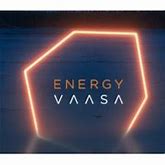 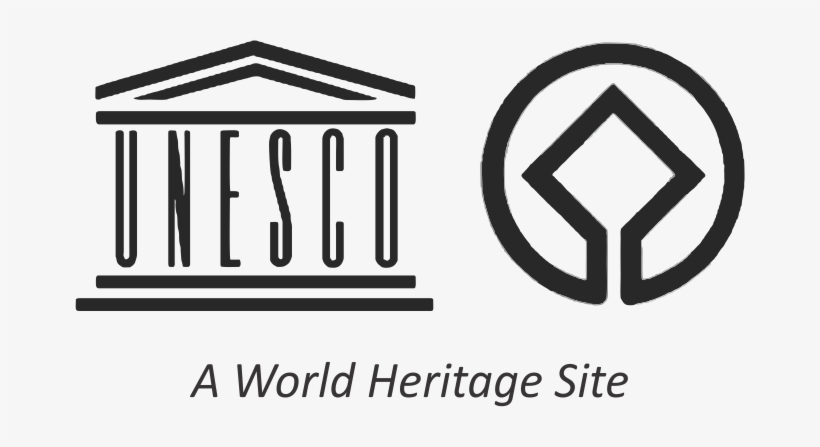 2.12.2022
5
Our TAUGHT PROGRAMMES
EXCELLENCE IN EDUCATION
[Speaker Notes: The University of Vaasa has four schools for research and teaching: the School of Management, the School of Accounting and Finance, the School of Marketing and Communication, and the School of Technology and Innovations.Science is conducted by people. Our success and the results we have achieved are based on the contribution of our talented and dedicated employees. We are renewing our beautiful campus over the coming years. Our goal is to create an even more attractive, inspiring and carbon-neutral community in which people can develop within a relevant university environment.]
Diverse educational offerings
The University of Vaasa offers high-quality, multidisciplinary education
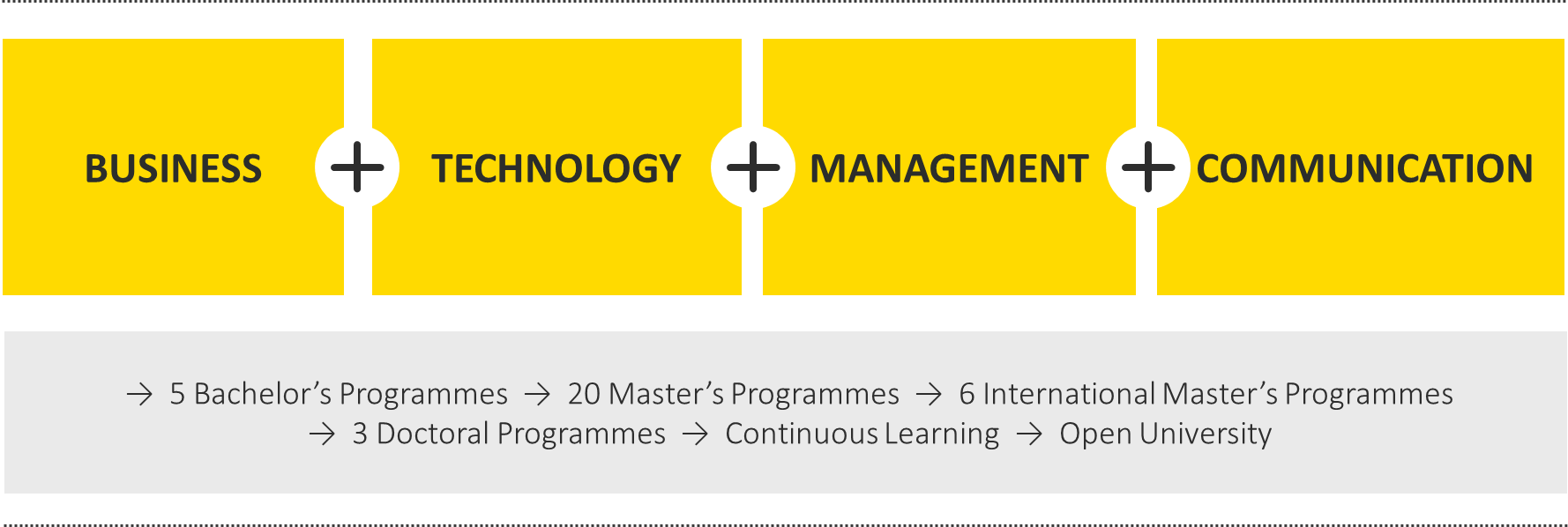 2.12.2022
7
Why University of Vaasa?Quality Rankings and Accreditations
Current Rankings
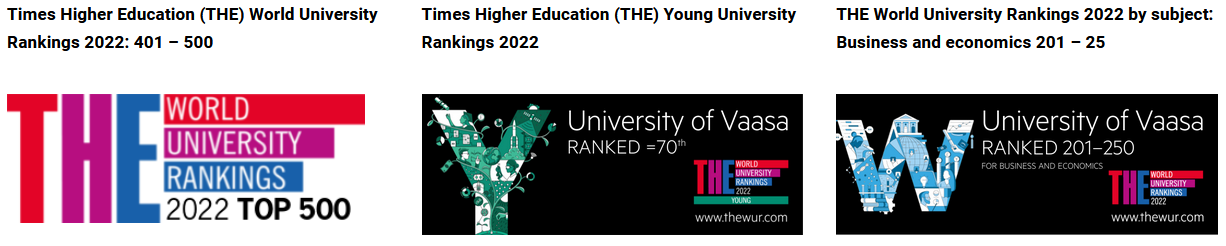 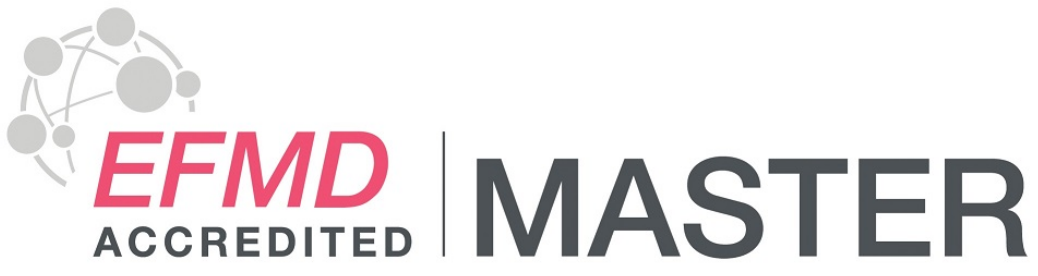 Current accreditations
Three of our master’s programmes have received EFMD accreditation
Future
Business schools are also working intensively towards AACSB 
We expect to receive this in 2024
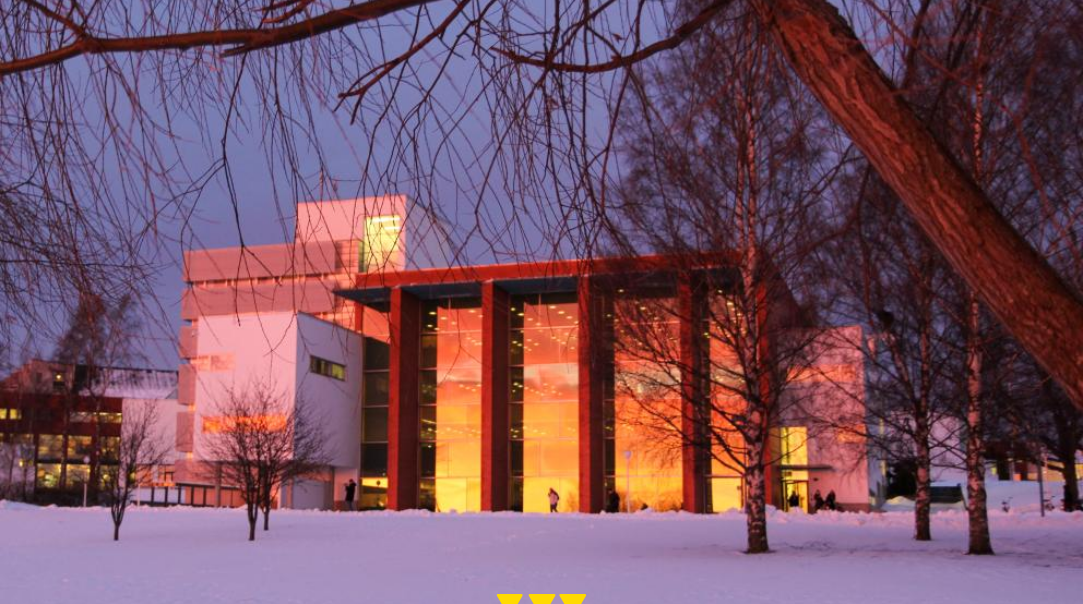 Why University of Vaasa? –The infrastructure
We welcome ca 200 inbound international students every year so the onboarding services, structures and processes (e.g. tutoring, affordable accommodation, health-care) are in place
We have one of the most beautiful and soon-to-be renovated campuses in Finland
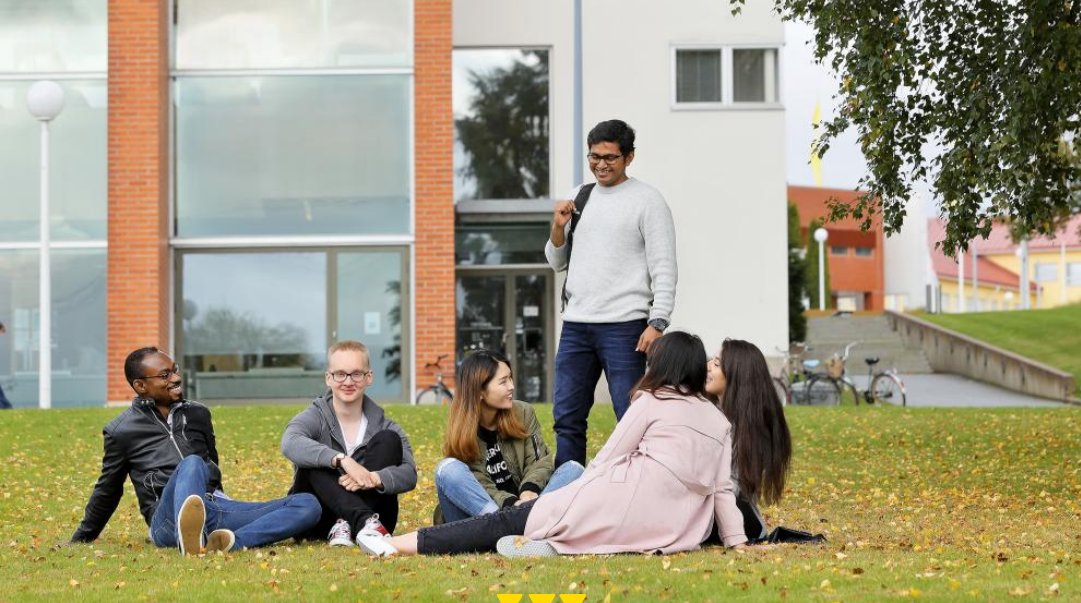 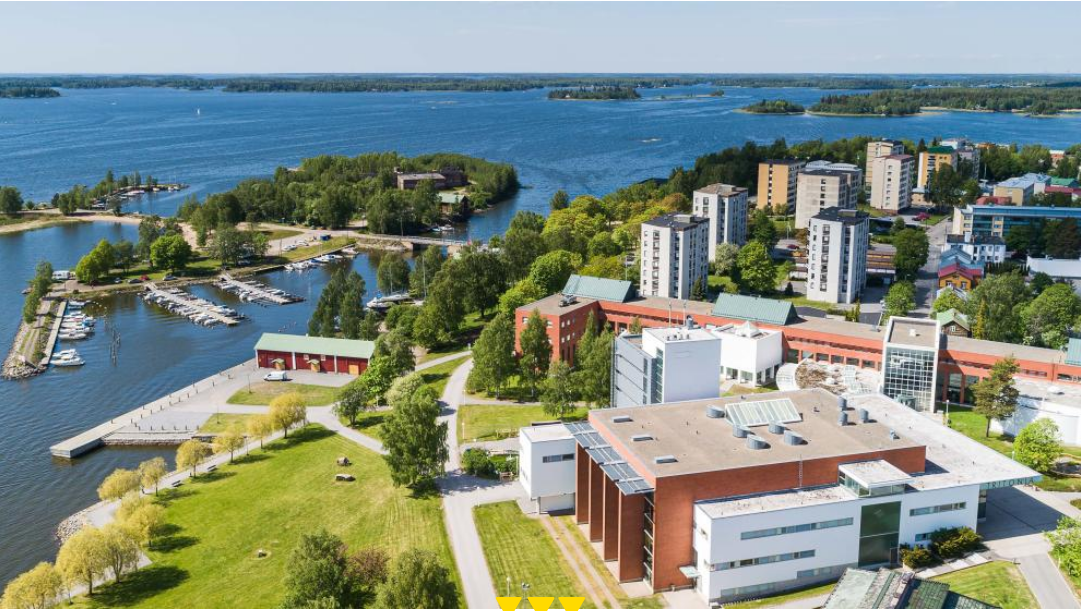 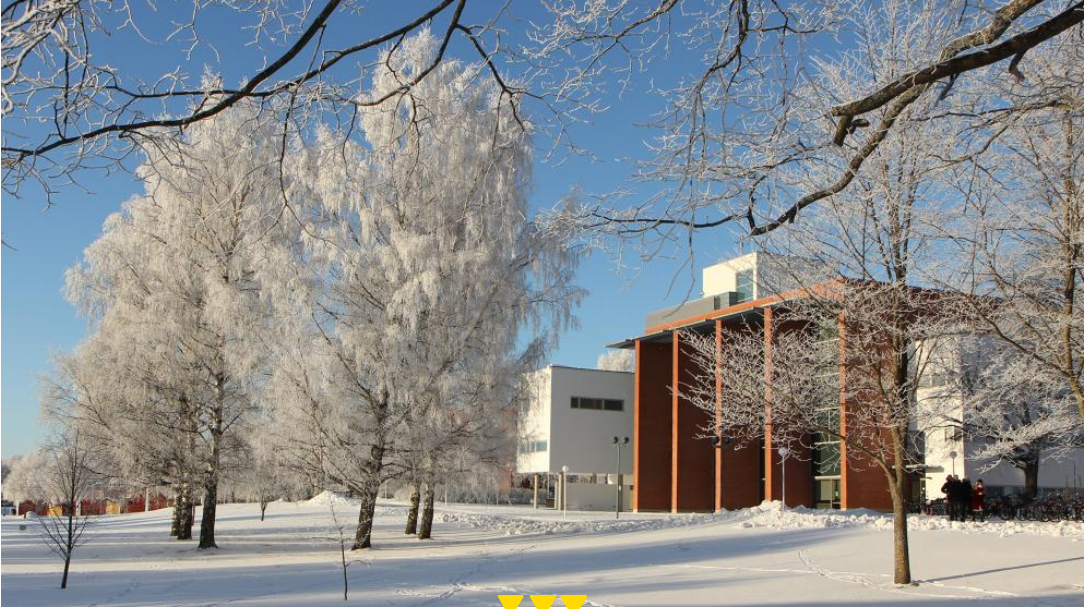